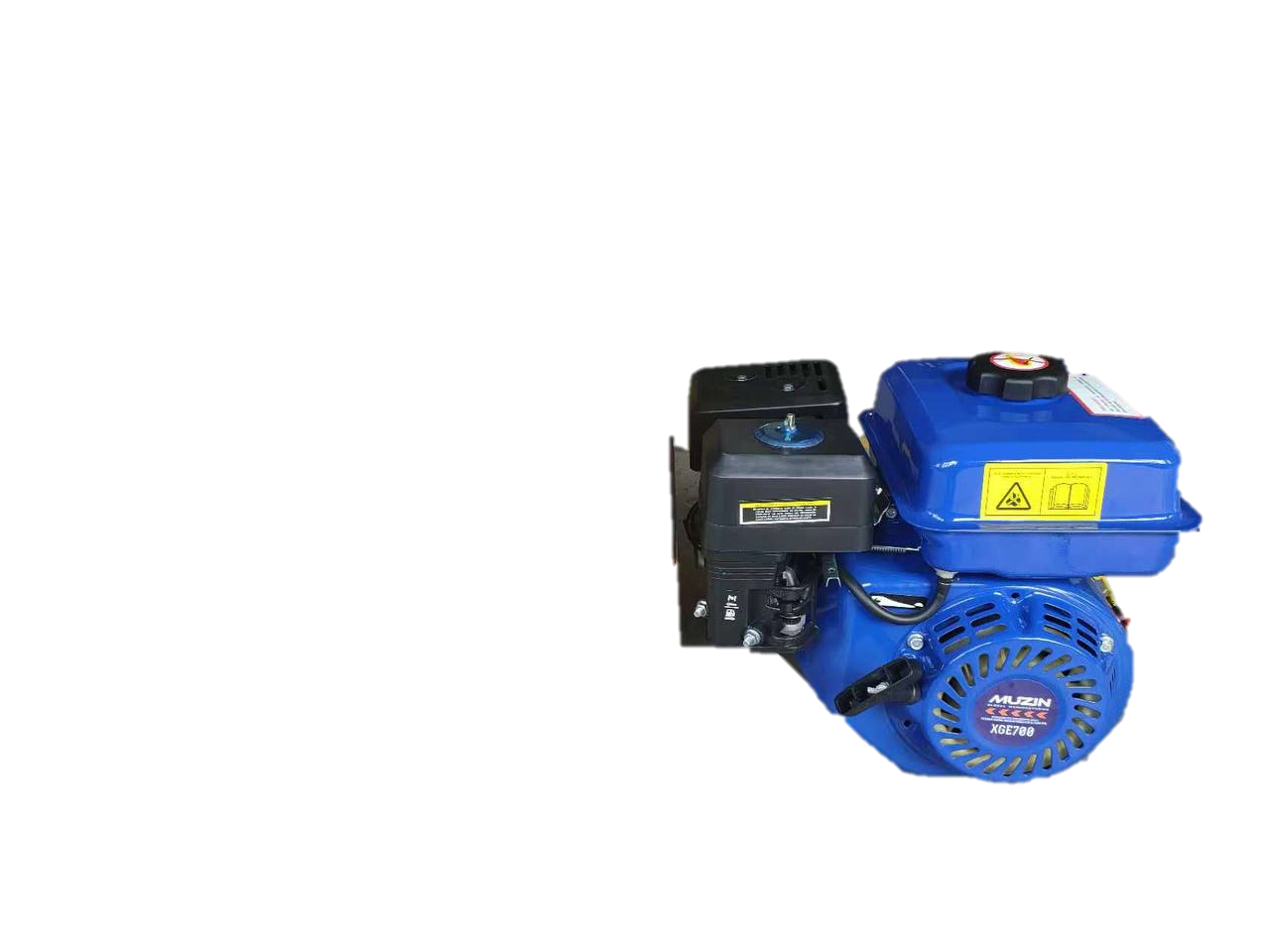 XGE700 Motor a Gasolina 7.0 HP
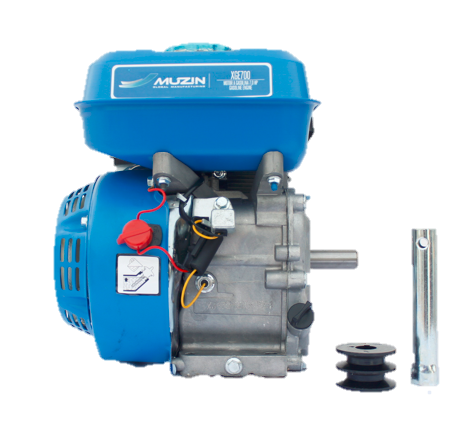 Descripción
Los motores a gasolina Muzin, son monocilíndricos con la tecnología OHV y enfriados por aire. Estos potentes motores  son ideales  para ser  acoplados a Mezcladoras, compactadoras, molinos, bombas y compresores
Características
Motor Mono cilíndrico -4Tiempos tecnología OHV
Sistema de encendido Manual
Sistema de acople  tipo cuña
Tapón con varilla de nivel de aceite


Sist. Apagado por bajo nivel de aceite
Lo nuevo: Incluye polea doble, cuña con su tornillo y arandela. Para adaptarle la correa.
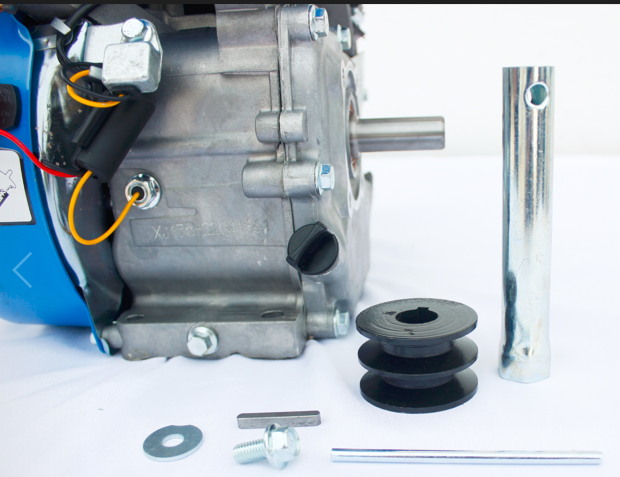 Aplicación
Los motores se utilizan para realizar un trabajo mecánico, es muy variada y el rango de aplicaciones es muy amplio, se los puede ver accionando, bombas de superficie, generadores, vehículos, compresores, etc.